EMEZEN
WINDOWS OS SECURITY CONFIGURATIONS
Iyana Lester, Yijiang Li, Yuan Liu,Ugo Nwadike, and Hanqing Zhou
[Speaker Notes: A few thoughts (a) what's the overall assessment of this audit (Sat. Needs Improvement, UnSat.) and a brief supporting rationals (ref. to my yesterday's email.) (b) no need for slide #3 - template (c) need a slide for scope of the audit (d) each finding should have a name e.g. inadequate access control (e) ideally, you should incorporate all those elements in a couple of paragraphs when writing up findings. But if you have trouble to organize the sentences, you can leave it for now.Team leader should open the discussion (watch that video again...), and take us through a few slide about your audit scope/coverage and overall conclusion (with brief supporting...e.g. "Control environment associated with Active Directory is "Required Improvement". The rating is driven by....."Then, I expect each team member to take us through at least ONE audit finding along the risk rating (H/M/L)(don't forget the 5 key elements we mentioned during the class)]
AGENDA
AUDIT OPINION
AUDIT OBJECTIVE & SCOPE
FINDINGS
Q&A
[Speaker Notes: Yijiang]
AUDIT OPINION
Overall rating: Unsatisfactory
Inappropriate control environment
The risk management be audited falls outside acceptable parameters
The number and severity of issues is higher than acceptable level
Lack of adequate and effective IT asset management processes and controls to maintain CIA
Overall risk level: High
[Speaker Notes: Hanqing]
AUDIT OBJECTIVE & SCOPE
Objective: Assessing the security configuration for multiple versions of Windows Operating Systems to determine whether our current security mechanisms can play its role efficiently and effectively. 

Scope: 
Access Control (account log on, password settings, and account lockout)
Patch Management (patches should be installed in a timely manner)
Network Architecture (basic defend line of windows operating system)
Firewall Configuration (filtering policy of applications for both blacklist and whitelist)
Unsecured mobile devices (personal information and data could be leaked by inappropriate usage of these devices)

Out-of-Scope: General settings of applications and software will not be performed in this audit, because they are not related to the security configuration of this audit directly. A separate audit will be conducted to address these things.
[Speaker Notes: Yijiang]
FINDINGS
Assessment will define our findings along with the risk rating
INADEQUATE ACCESS CONTROL
Finding: 25 users observed across the organizations business units, all users had unlimited attempts to log into their accounts. 
Standard: While the organizations IT policy permits 3 invalid logon attempts before users are locked of the system indefinitely and must an administrator to reset their password. 
Root Cause: Account lockout threshold is currently set to 0 invalid logon attempt to prevent hackers from locking users out of the system. 
Impact: Affect the organization globally as the the risk that unwarranted access to organizational computer resources (data, programs, equipment, and facilities) is not currently limited.
Recommendation: Configure the value for Account lockout threshold to a value that provides users with the ability to mistype their password several times, but locks out the account if a brute force password attack occurs.
Risk Rating: High
[Speaker Notes: Iyana

Of 25 users observed across the organizations business units, all users had unlimited attempts to log into their accounts. This allows for the system to be improperly access from hacking using algorithms.  While the organizations IT policy permits 3 invalid logon attempts before users are locked of the system indefinitely and must an administrator to reset their password. 
Under further review it was found that the Account lockout threshold is currently set to 0 invalid logon attempt to prevent hackers from locking users out of the system. This presents a high risk to the organization, as the risk that unwarranted access to organizational computer resources (data, programs, equipment, and facilities) is not currently limited.
We suggest configuring the value for Account lockout threshold to a value that provides users with the ability to mistype their password several times, but locks out the account if a brute force password attack occurs therefore protecting these resources against unauthorized modification, loss, and disclosure]
UNSATISFACTORY PATCH MANAGEMENT
Finding: The current operating system still uses prior patch version, which leaves the operating system in an incomplete protection.
Standards: The organization need to install applicable vendors supplied security patches in a time manner. The operating system should be regularly maintained by security patches within thirty 30 days after released by the vendor. (NIST SP 800-40)Root Cause: 1) Failure to check about the vendor’s updates; 2) Insufficient staff awareness
Impact: The old version of the pactes cannot fix the newest vulnerabilities and bugs, it also affects the operating system’s usability and performance and the attackers can easily design codes to attack the operating system.
Recommendation: 1) Applying patches in a timely manner; 2) Designing and implementing an automated patch management control processes; 3) Employees awareness training.
Risk Rating: Moderate
[Speaker Notes: Hanqing]
NETWORK ARCHITECTURE ISSUES
Finding: The current operating system and database application configuration do not meet the minimum industry recommended security configuration standard.
Standard: Controls should provide reasonable assurance to ensure that assets are protected against unauthorized use, loss, waste, and misappropriation.The guidance recommends that all relevant patches be installed.
Root Cause: Our internal scans discovered open ports with available services that could be vulnerable.
Impact: Noncompliance with existing policies will expose our windows operating system to unauthorized access and malicious attacks. 
Recommendation: Periodic review of operating systems, establishment of automated process to detect & remove unnecessary account, and to Initiate computer security awareness training for users.
Risk Rating: Moderate
[Speaker Notes: Ugo]
FIREWALL MISCONFIGURATION
Finding: The operating system’s built-in firewall sometimes filters the secure applications but misses the suspicious one.

Standard: The firewall filtering policy for both whitelist and blacklist should exactly based on the importance of the company’s common software and applications.  

Root Cause: The Windows’ built-in firewall is not able to satisfy our company’s changing business environment and needs.

Impact: Blocking the secure application or process could affect the operating efficiency of our enterprise; however, ignoring the suspicious application could cause potential security hazard.  

Recommendation: (1) Revising the current firewall policies of the operating system based on the importance of our most-used software. (2) Purchasing the generic edition of firewall software from third-party vendors. (3) Customizing a unique version of firewall application from third-party vendors.

Risk Rating: Moderate
[Speaker Notes: Yijiang]
UNSECURED MOBILE DEVICES
Finding: Sometimes employees use unmanaged mobile devices, such as mobile phones, laptops and tablets, which come with their personal information and organization’s sensitive data.

Standard: The mobile device management policy is based on the NIST 800-124 to support confidentiality, integrity, and availability of mobile devices and to against a variety of threat. 

Root Cause: Lack of physical security controls, use of untrusted mobile devices, use of untrusted networks, use of application created by unknown parties, interaction with other systems, use of untrusted content, and use of location services.

Impact: Personal information lost, computer virus implantation, organization’s sensitive data stolen, and devices blocked and remoted.   
 
Recommendation: (1) Regulation shown range and limitation of organization’s mobile device use. (2) Application created for network, content, and system security check. (3) Awareness training.   

Risk Rating: Moderate
[Speaker Notes: Yuan
Unmanaged mobile devices with personal and organization’s sensitive data]
Q&A
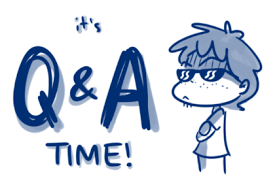 [Speaker Notes: Hanqing (another vision)]
REFERENCE
i.https://nvlpubs.nist.gov/nistpubs/SpecialPublications/NIST.SP.800-40r3.pdf
ii.https://www.opm.gov/our-inspector-general/reports/2014/audit-of-information-systems-general-and-application-controls-at-premera-blue-cross.pdf
iii.https://mail.google.com/mail/u/0/#search/two+articles/16281974d685412f?projector=1&messagePartId=0.2
iv. Network Architecture, Security Issues, and Hardware Implementation...by :Sergio Saponara & Tony Bacchillone. Journal of Computer Networks and Communications; Atmel 2009: https://www.hindawi.com/journals/jcnc/2012/534512.
v. Information Systems Controls at the National Museum of American History, Behring Center. Number A-04-02; June 16, 2004. Audit Report. https:www.si.edu/Content/OIG/Audits/2004/A-04-02.pdf.